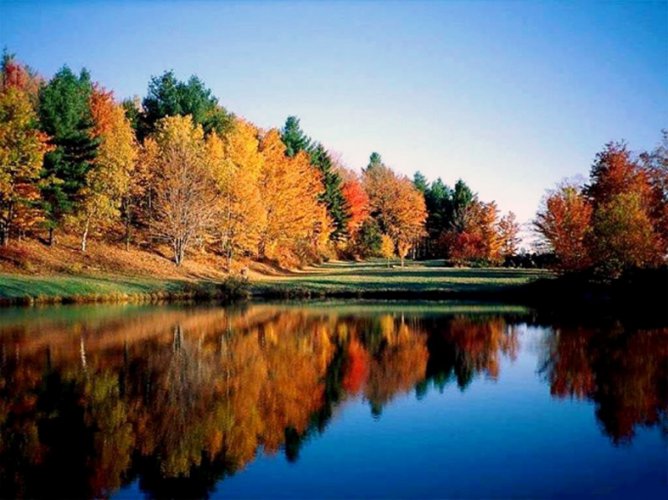 ПРИРОДНЫЕ  ЯВЛЕНИЯ ОСЕНЬЮ.
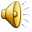 ЗОЛОТАЯ  ОСЕНЬ -листья на деревьях из зелёных перекрашиваются в самые разные оттенки золотого и золотистого.
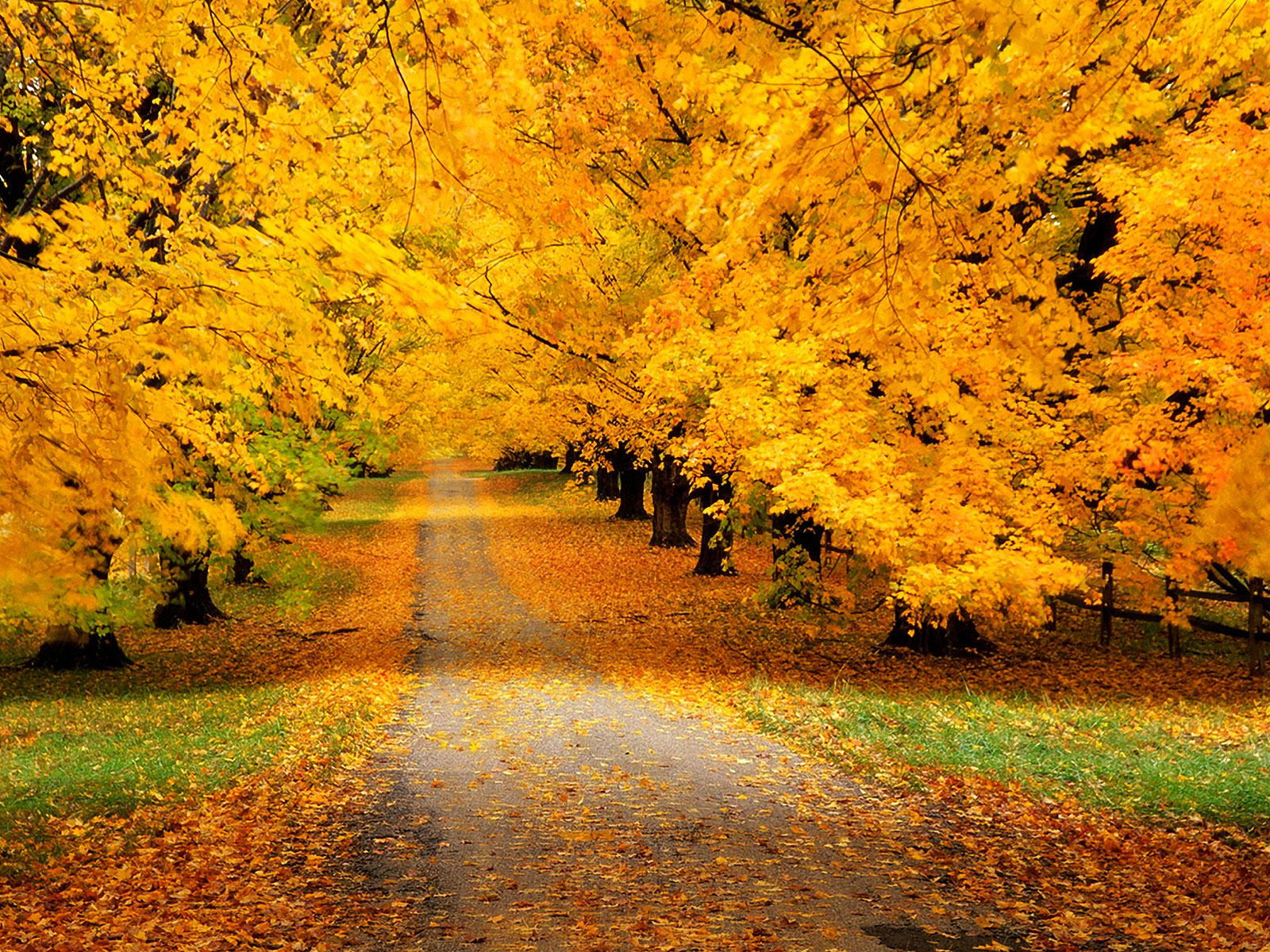 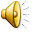 ЛИСТОПАД – это растения сбрасывают листья.
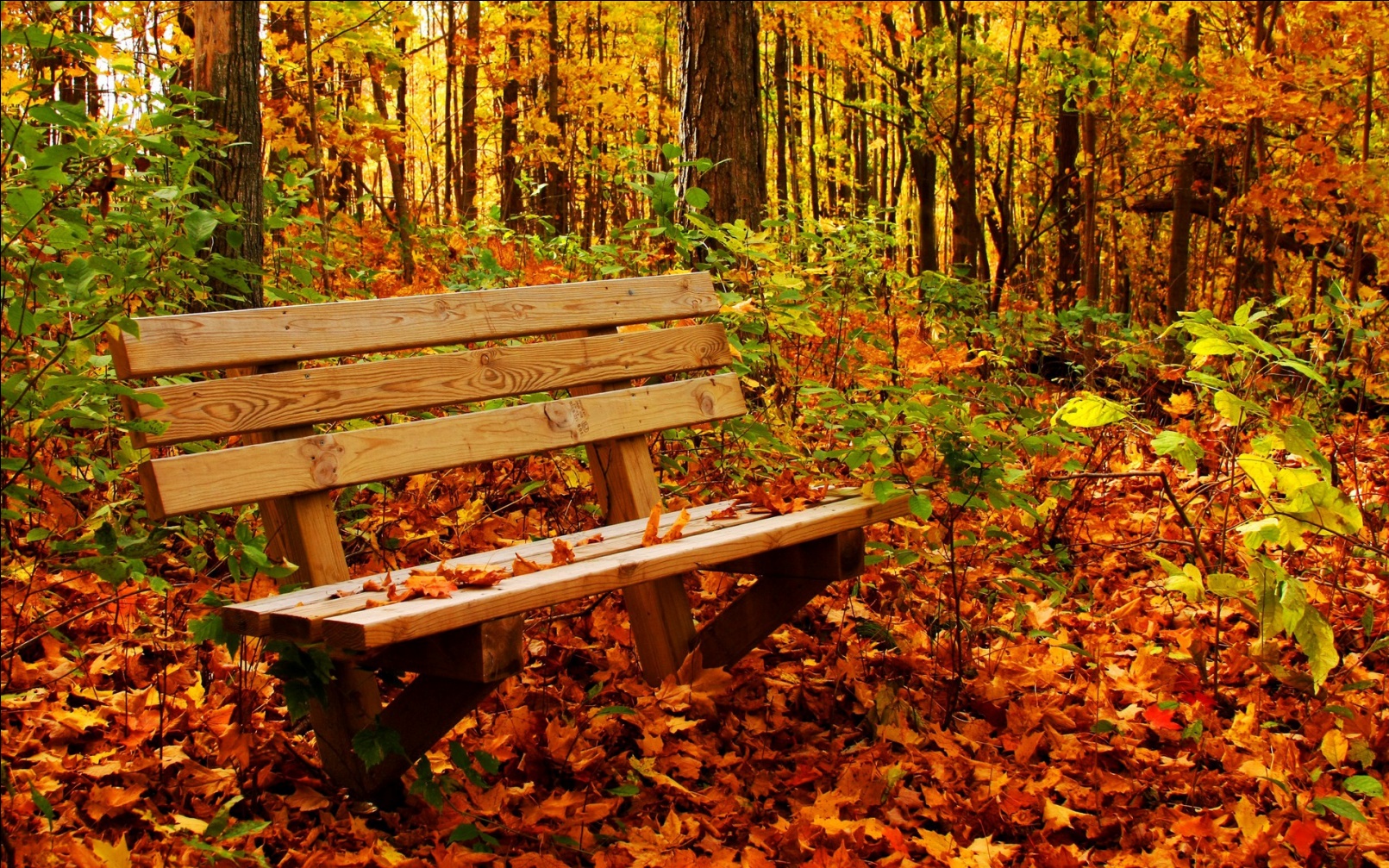 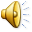 БАБЬЕ  ЛЕТО – это последние тёплые деньки перед осенними ненастьями (обычно начинается с 20-х чисел сентября и до начала следующего месяца).
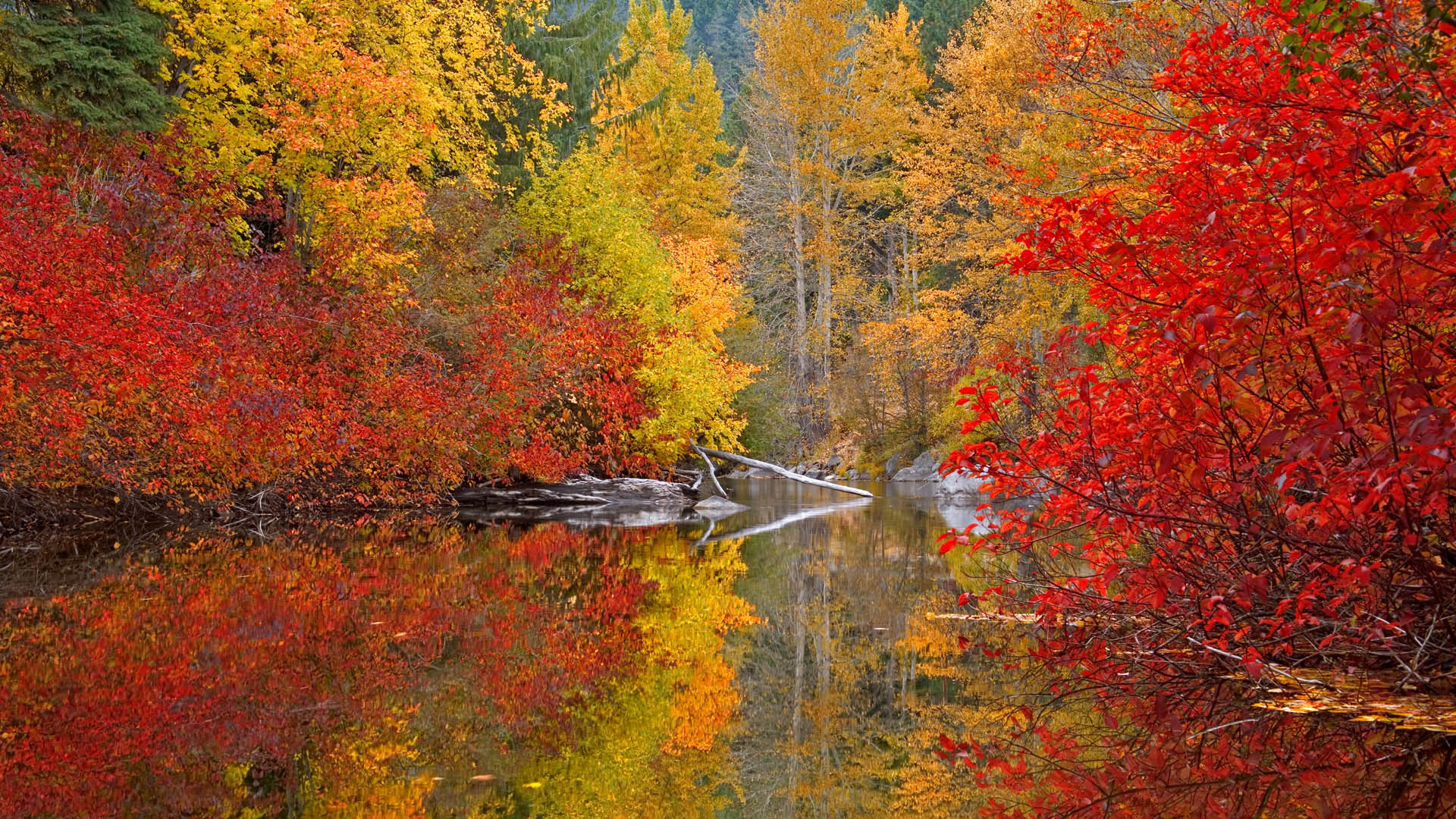 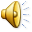 ДЕНЬ ОСЕННЕЕГО  РАВНОДЕЙСТВИЯ -когда день и ночь равны, они длятся по 12 часов, со следующего дня дни становится короче, а ночи длиннее (22 или 23 сентября).
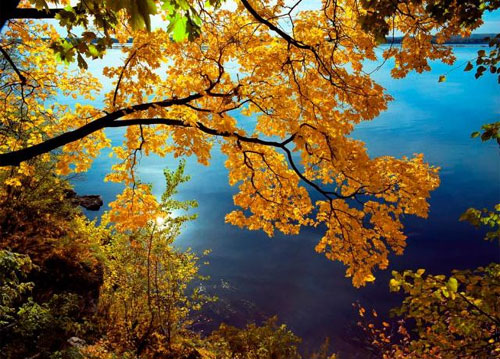 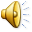 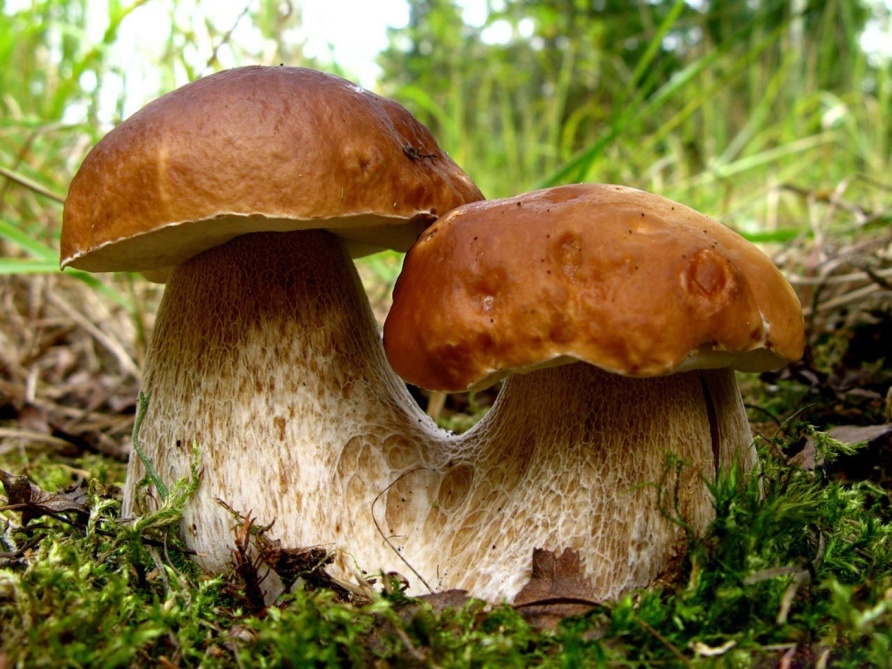 Осенью вырастает много ГРИБОВ.
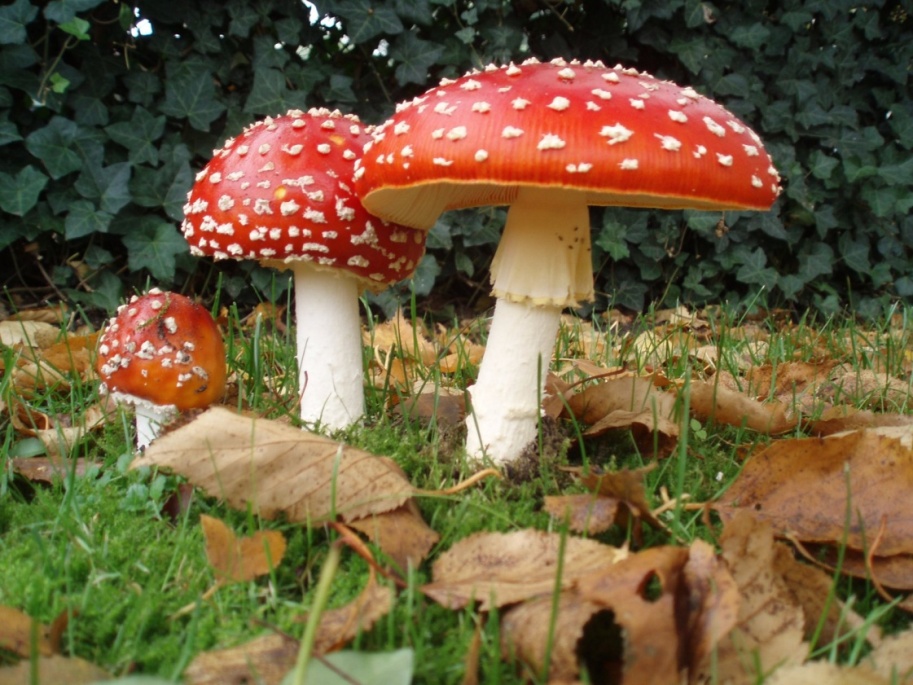 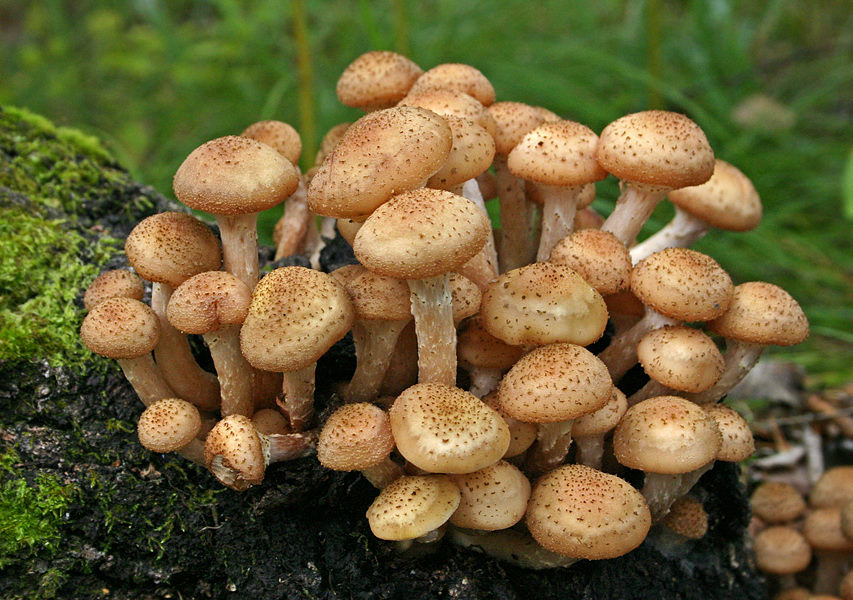 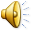 Собирают УРОЖАЙ ФРУКТОВ  и ОВОЩЕЙ.
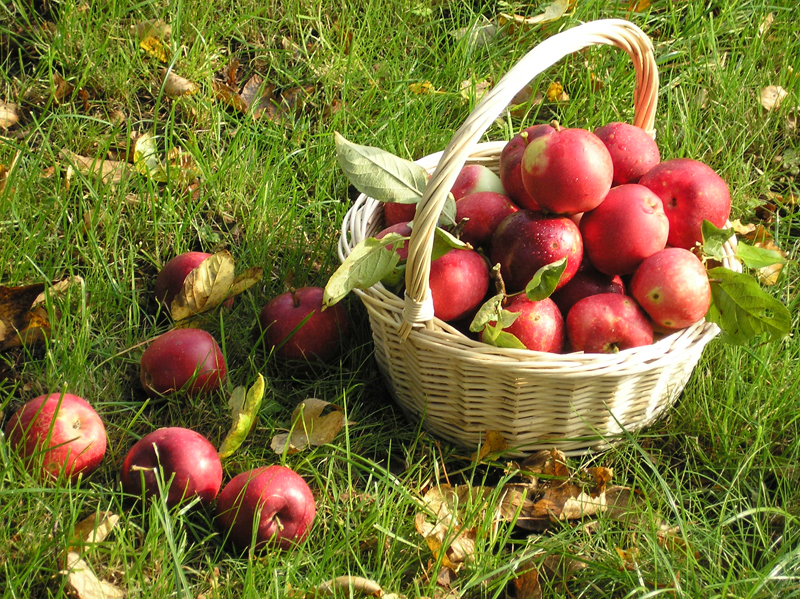 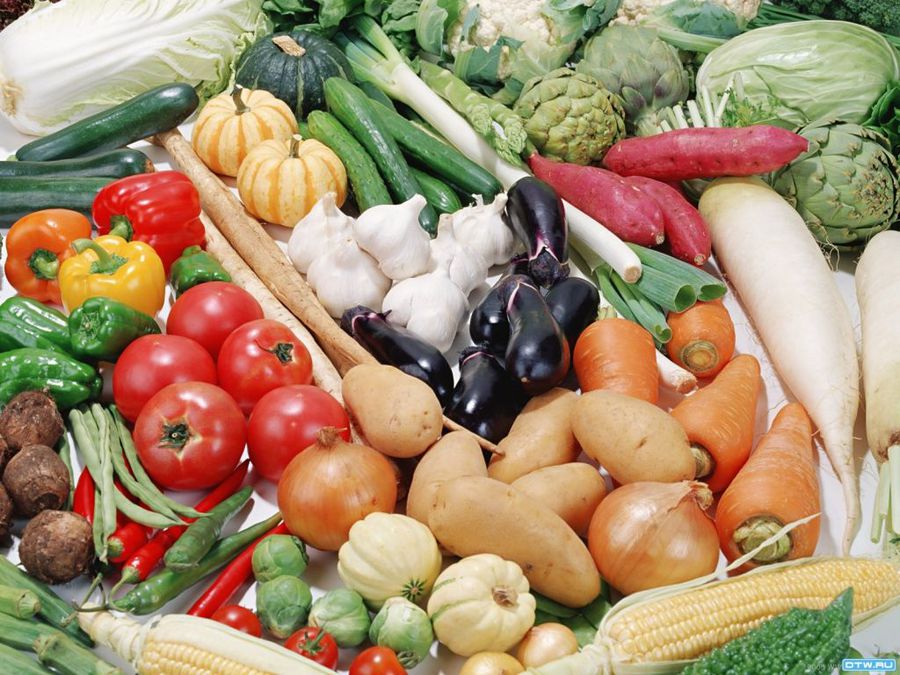 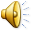 Животные делают ЗАПАСЫ НА ЗИМУ.
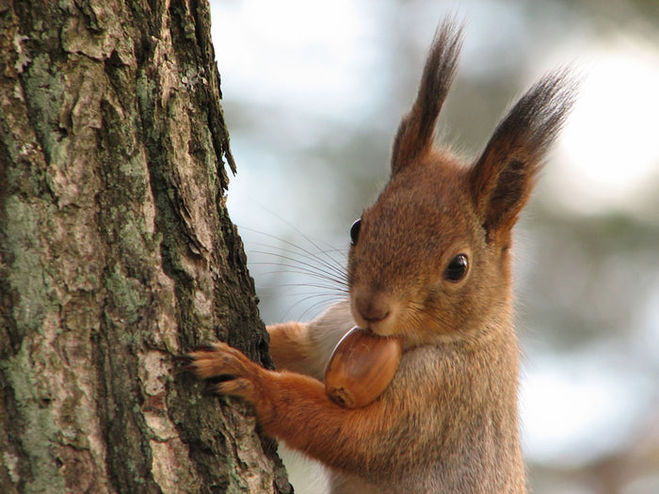 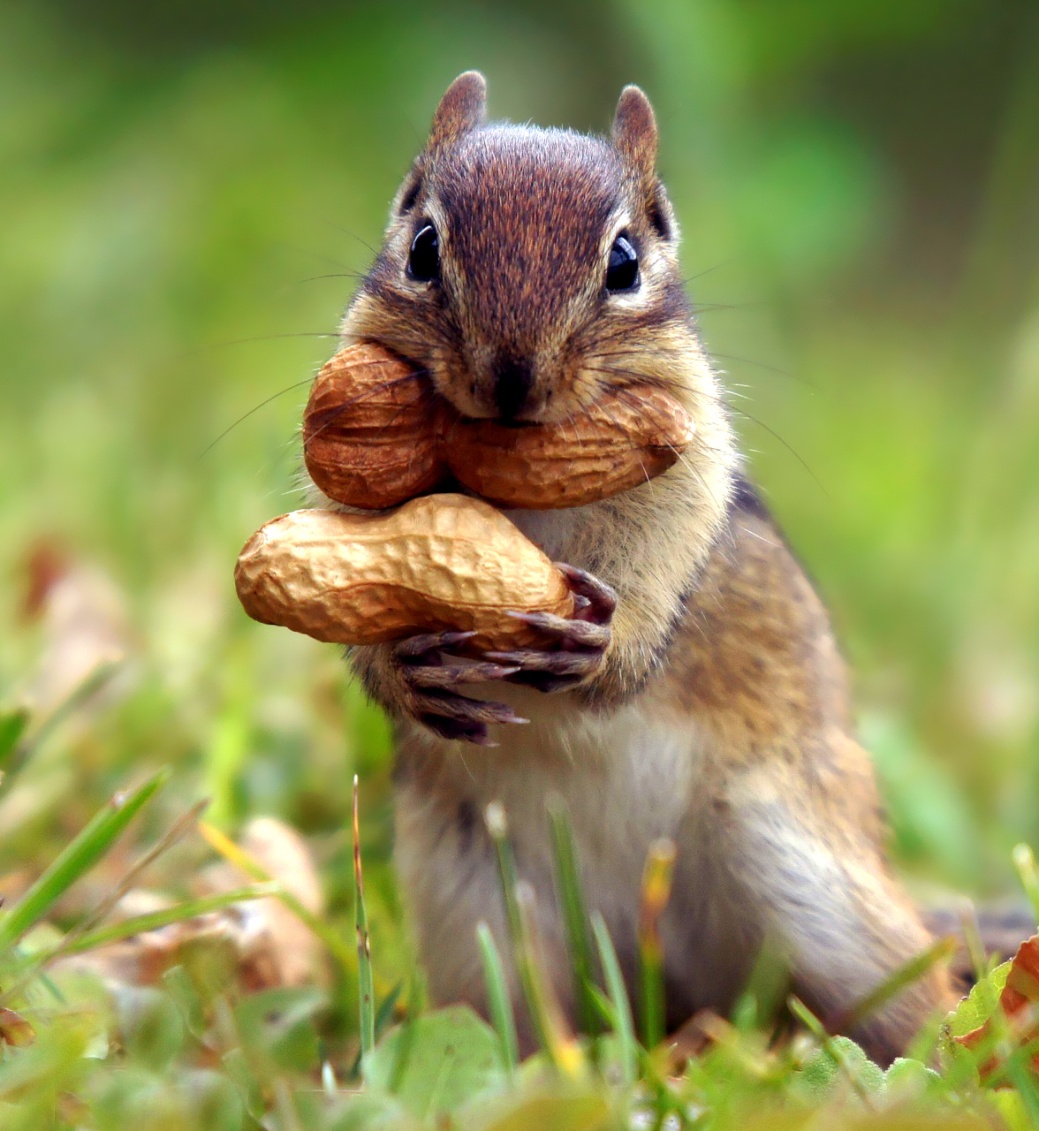 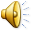 Идёт СБОР УРОЖАЯ с полей.
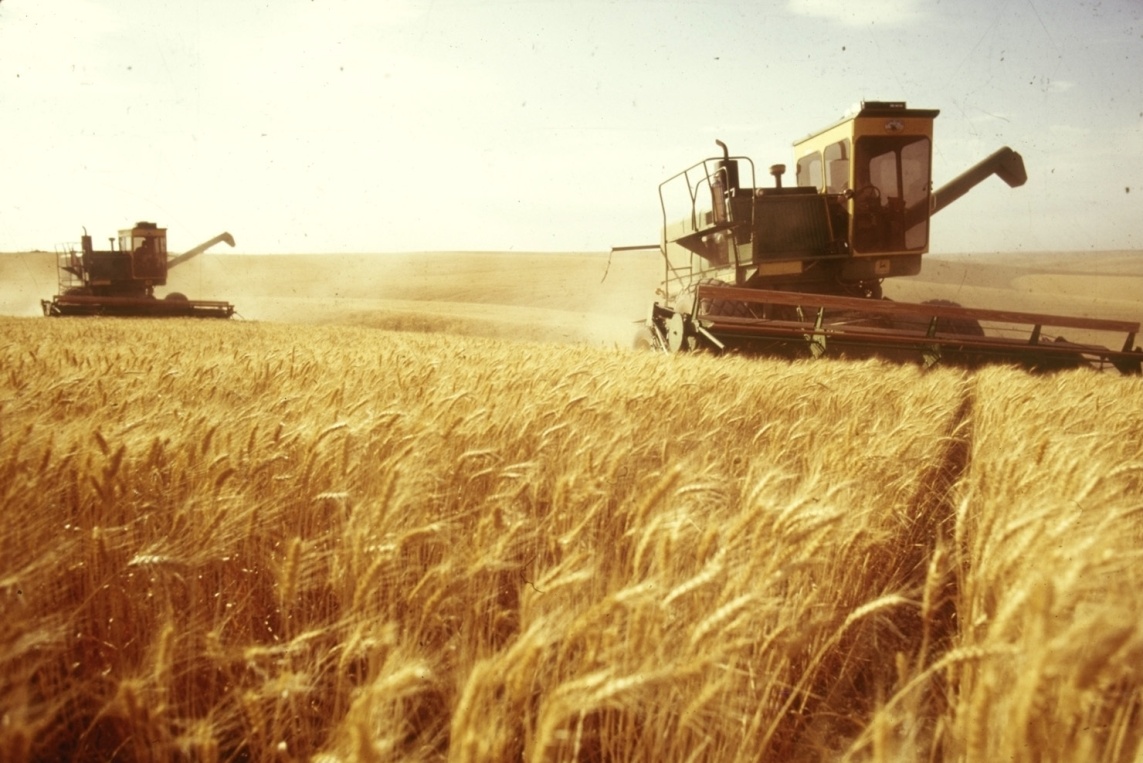 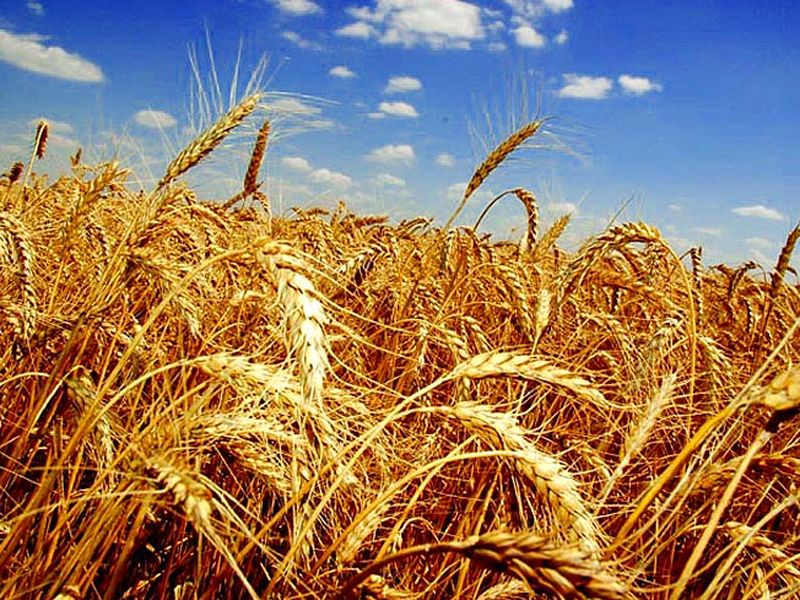 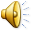 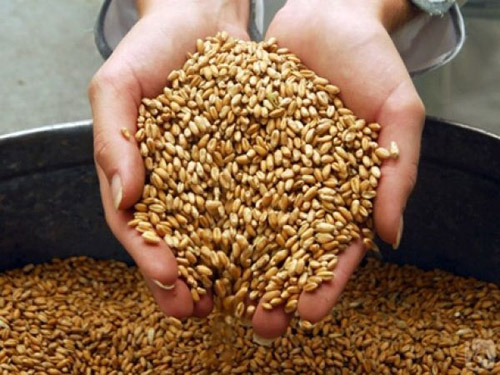 РАЗНОЦВЕТНЫЕ  ЛИСТЬЯ – осенью можно встретить листья всех цветов.
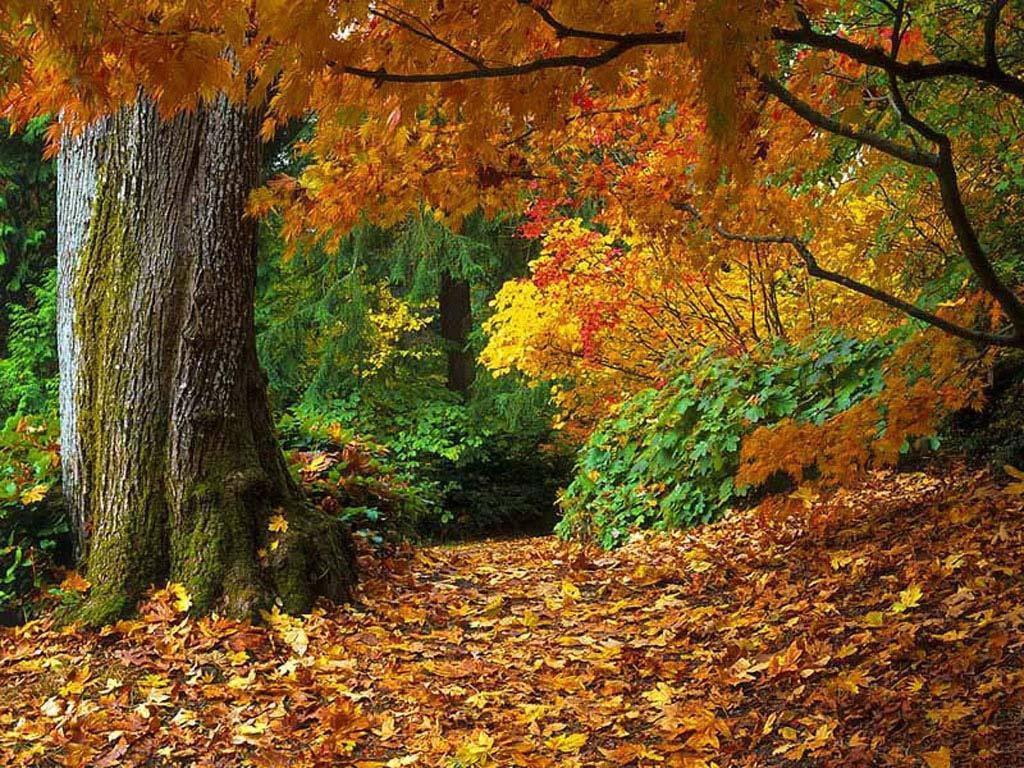 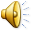 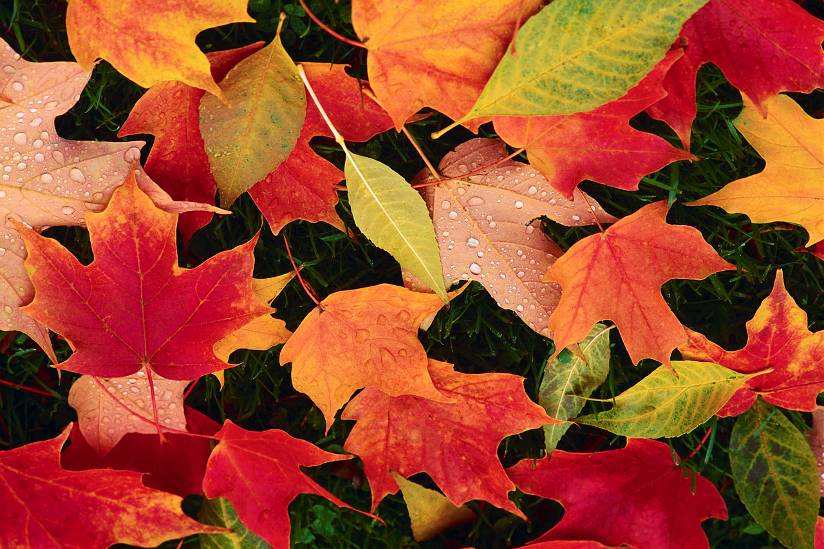 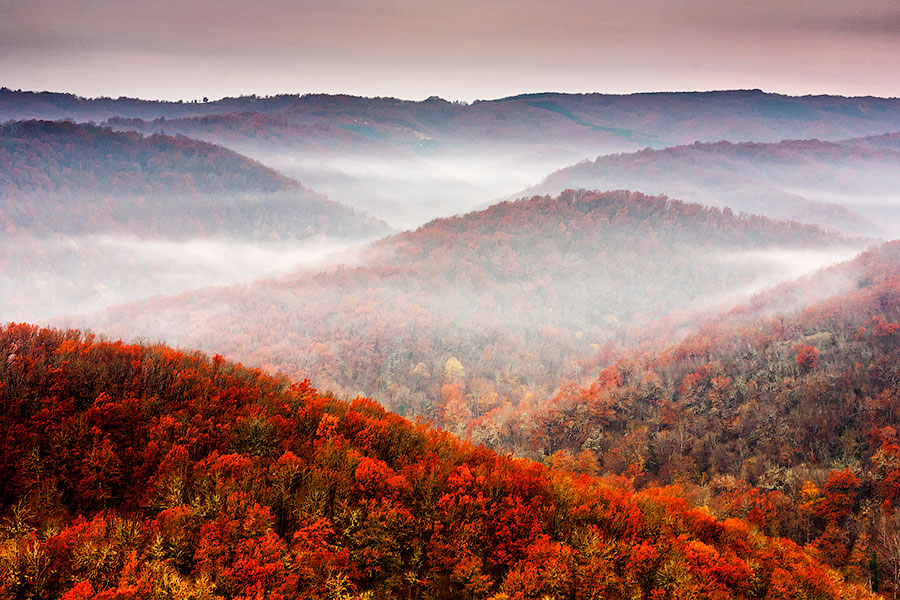 ГУСТЫЕ ТУМАНЫ осенью в утренние часы - это густое облако у поверхностиземли из мелких капелек воды.
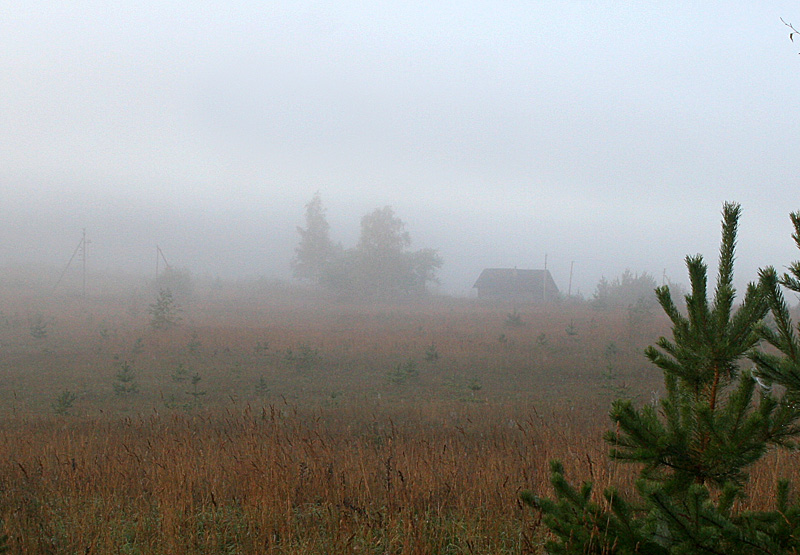 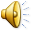 ПЕРЕЛЁТНЫЕ  ПТИЦЫ собираются в стаи и улетают на юг.
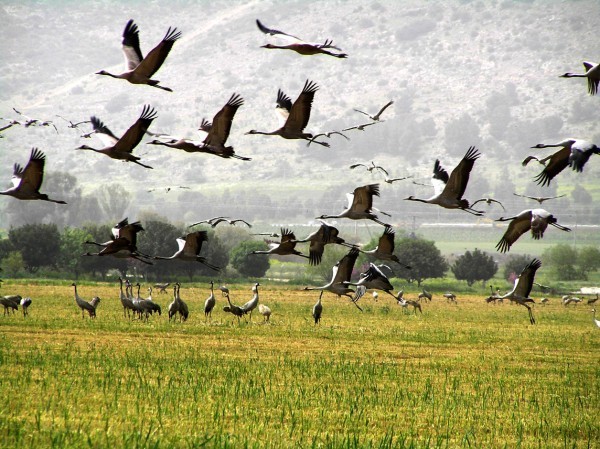 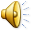 Готовят себе ТЁПЛЫЕ ЖИЛИЩА животные, которые готовятся к спячке на зиму: ежи, лягушки, змеи, ящерицы, бурундуки и медведи.
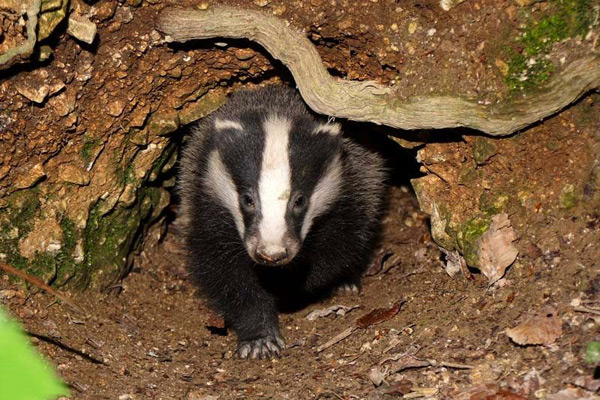 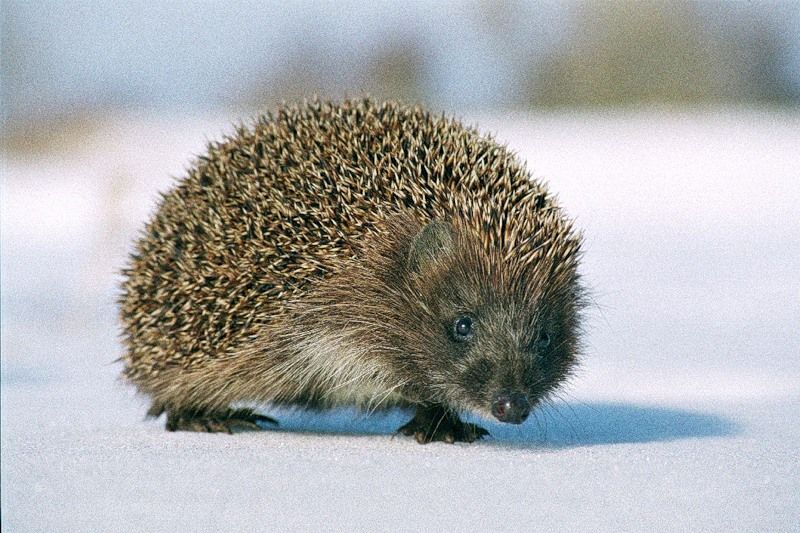 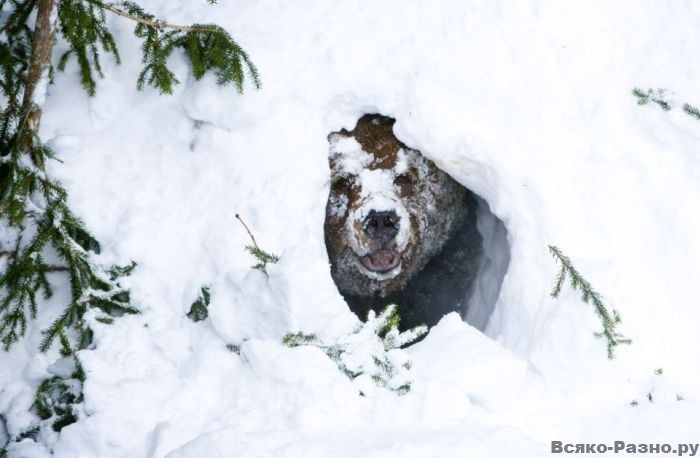 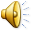 [Speaker Notes: ш]
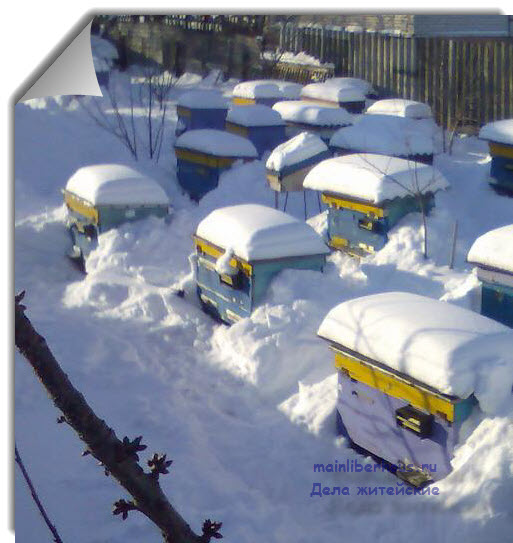 Многие НАСЕКОМЫЕ ПРЯЧУТСЯ глубже в землю, а пчёлы прячутсяв свои ульи и закрывают ячейки прополисом на зиму.
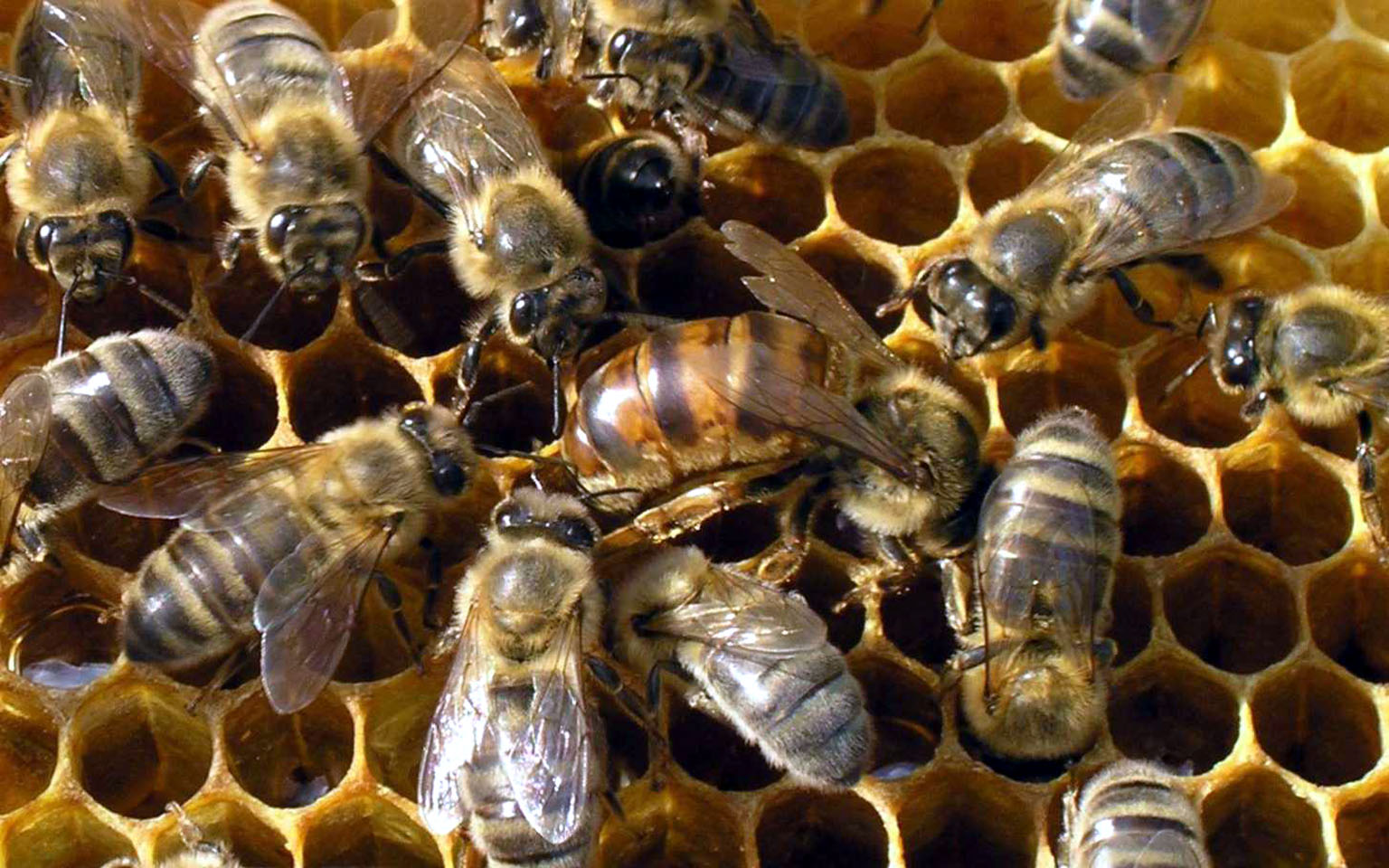 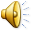 ДОЖДИ идут всё чаще и продолжительнее, а их капли  становятся всё холоднее.
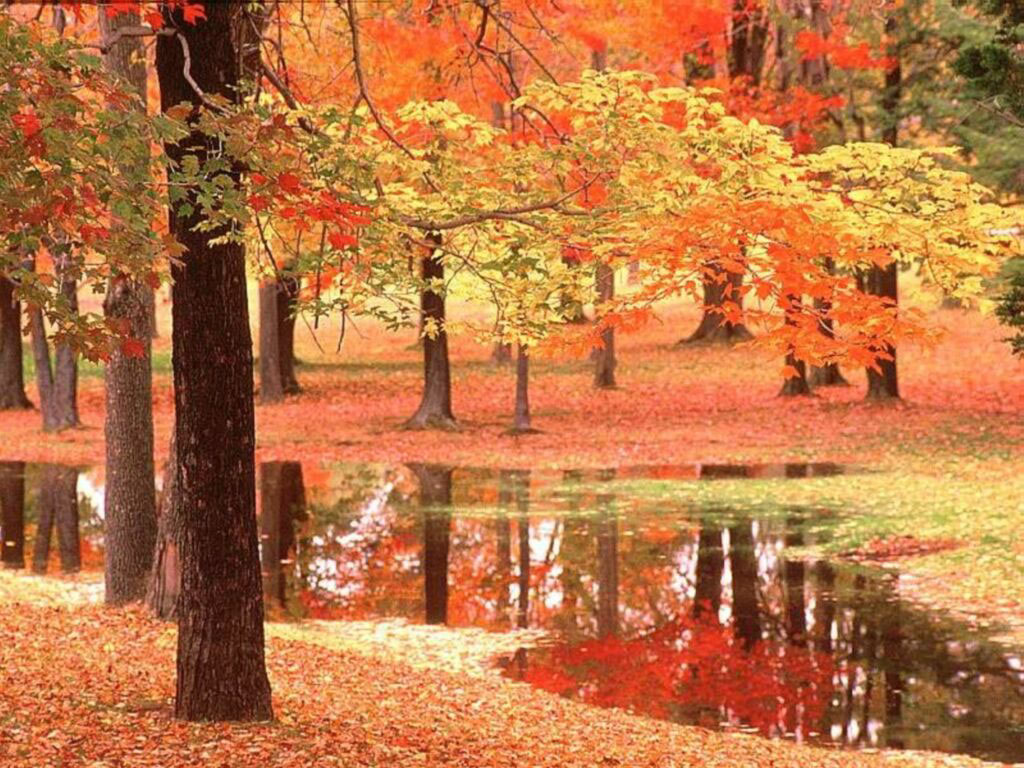 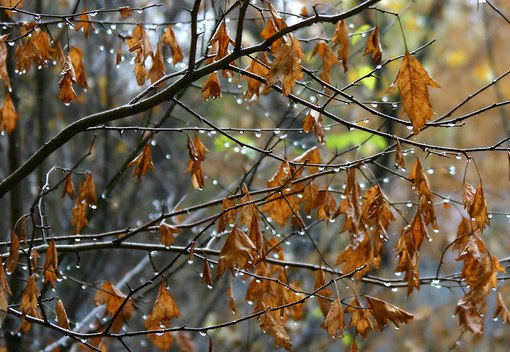 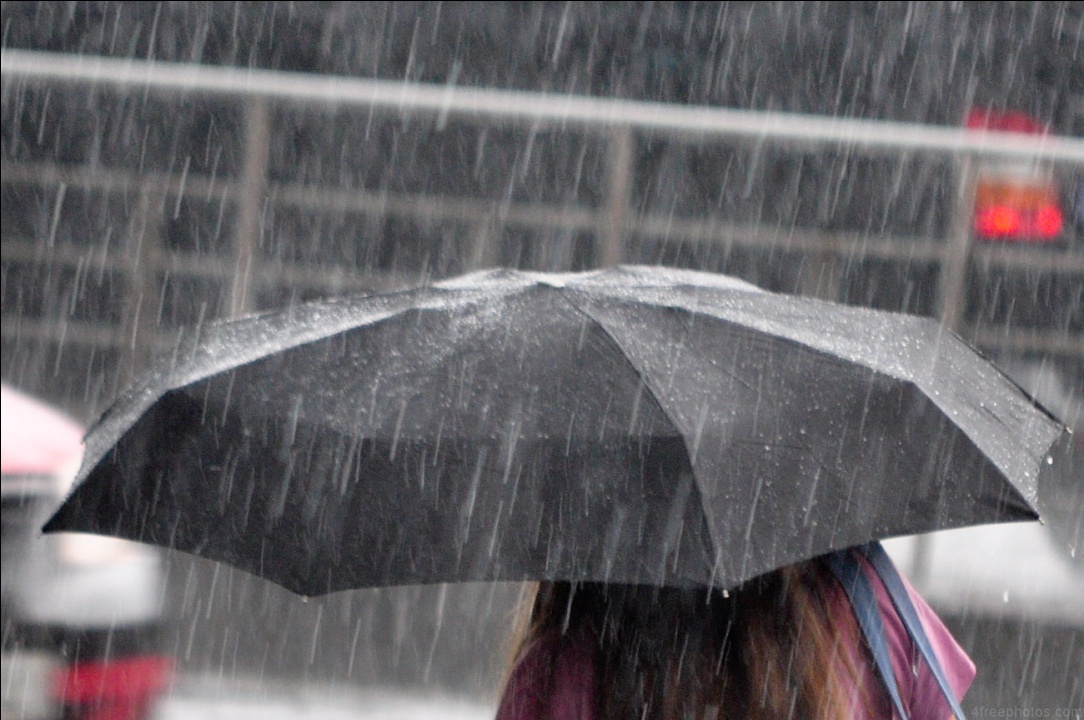 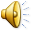 Опадают листья, а ягоды КАЛИНЫ и РЯБИНЫ остаются висеть на деревьях.
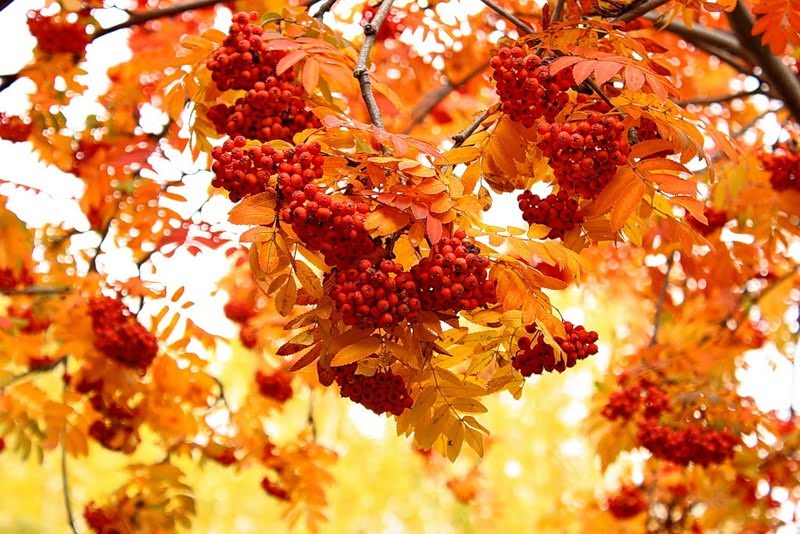 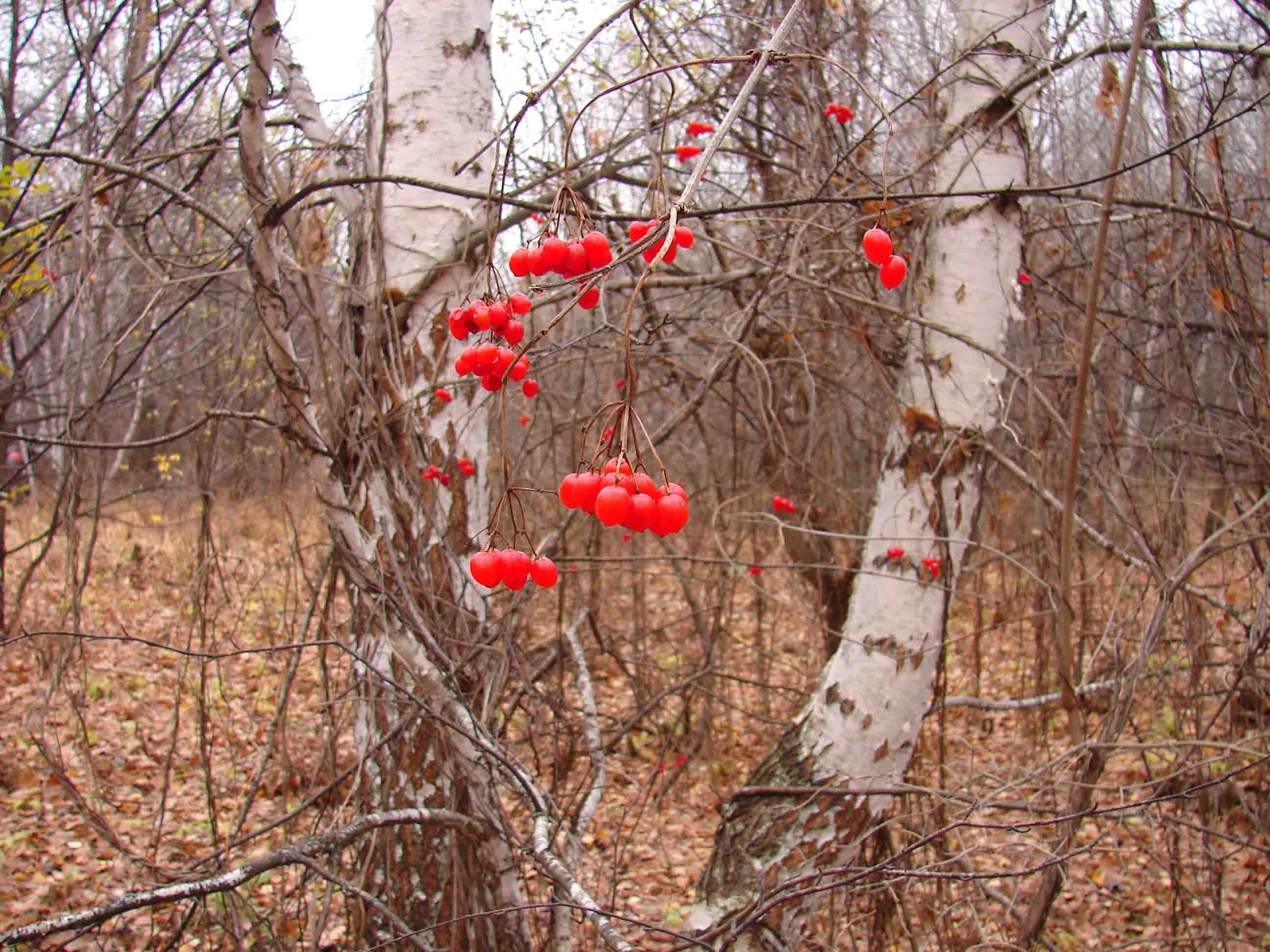 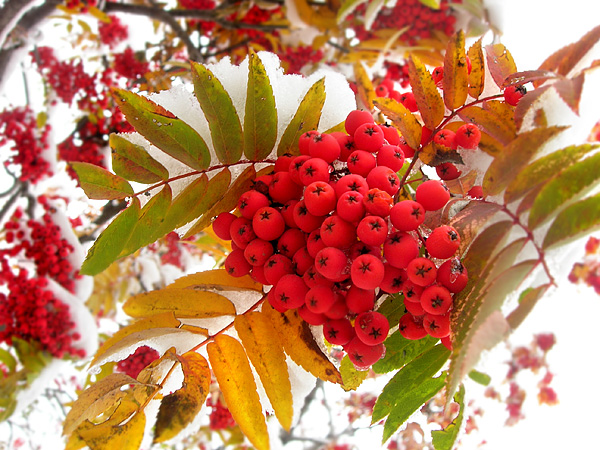 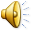 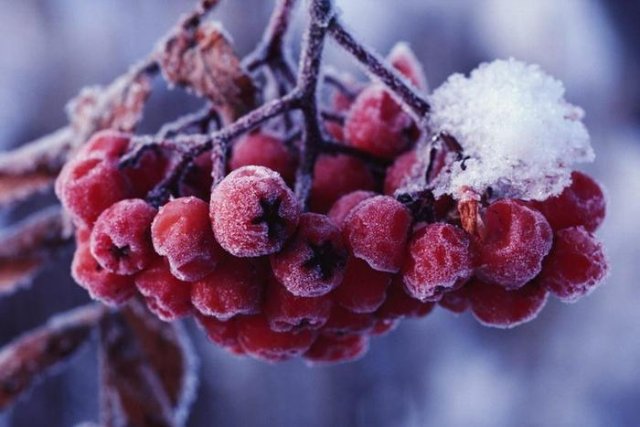 Некоторые ЖИВОТНЫЕ МЕНЯЮТ ШУБКУ, чтобы быть менее заметными на фоне белого снега и серых деревьев.
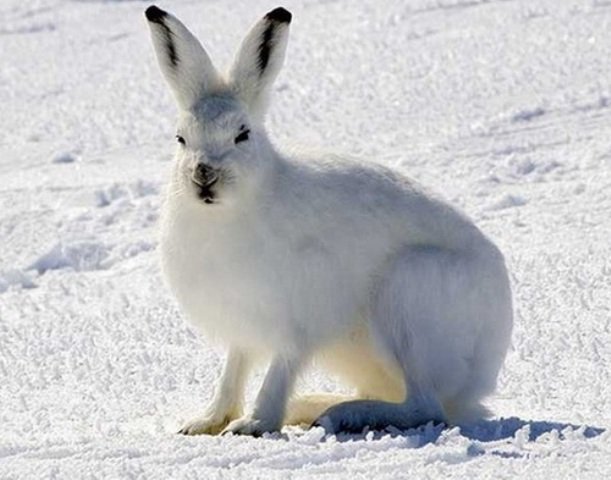 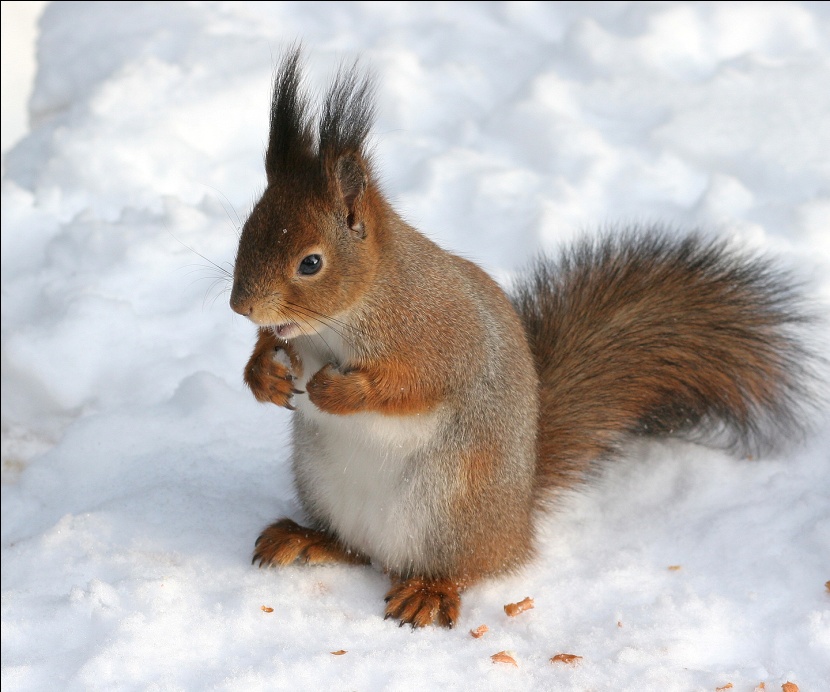 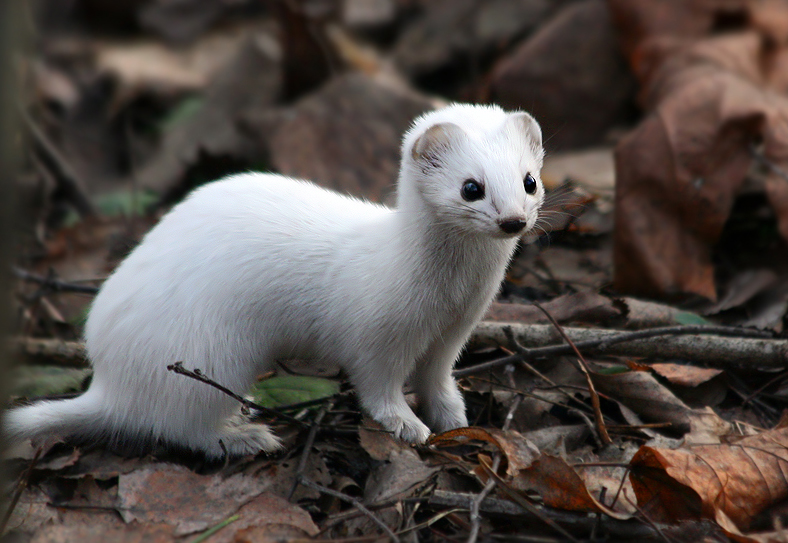 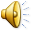 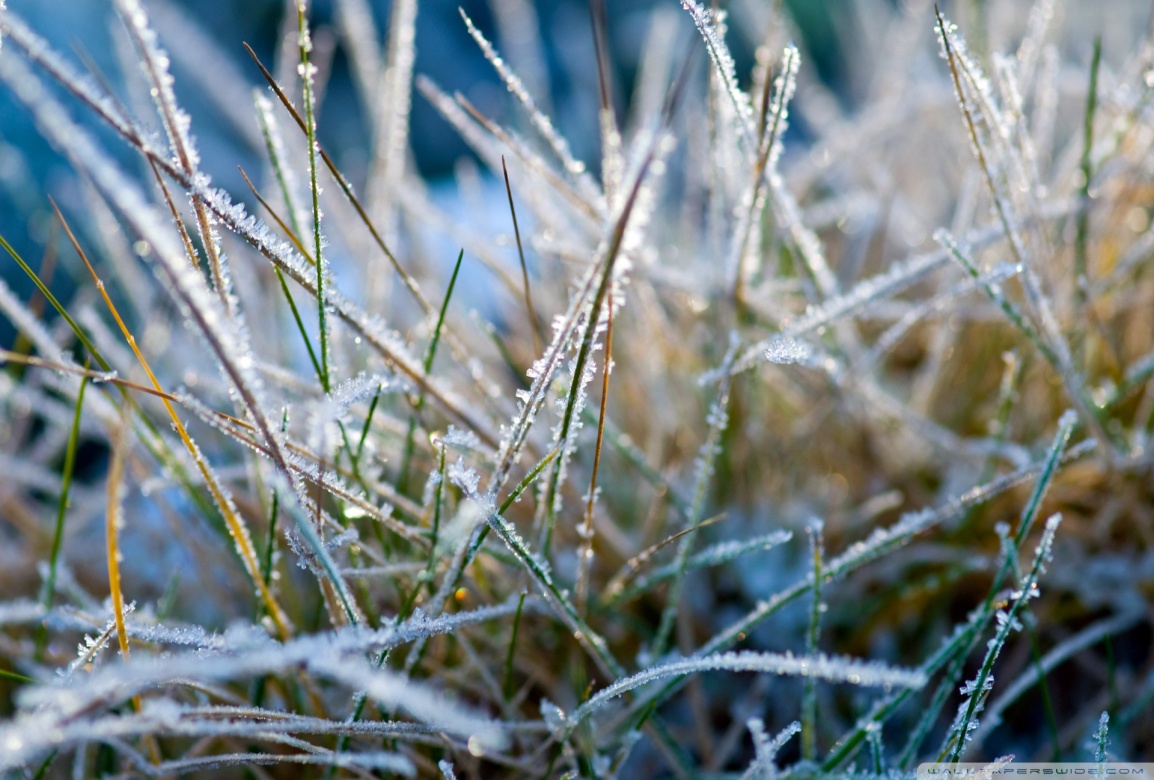 Всё чаще по утрам появляется ИНЕЙ – это частички застывшей  росы, которые похожи на колючие снежинки.
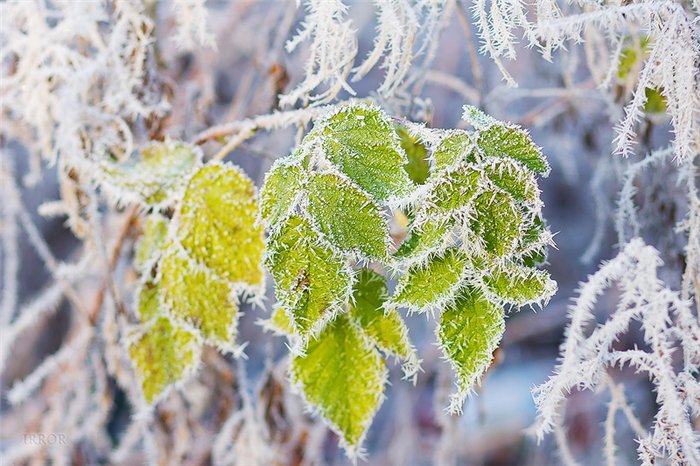 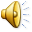 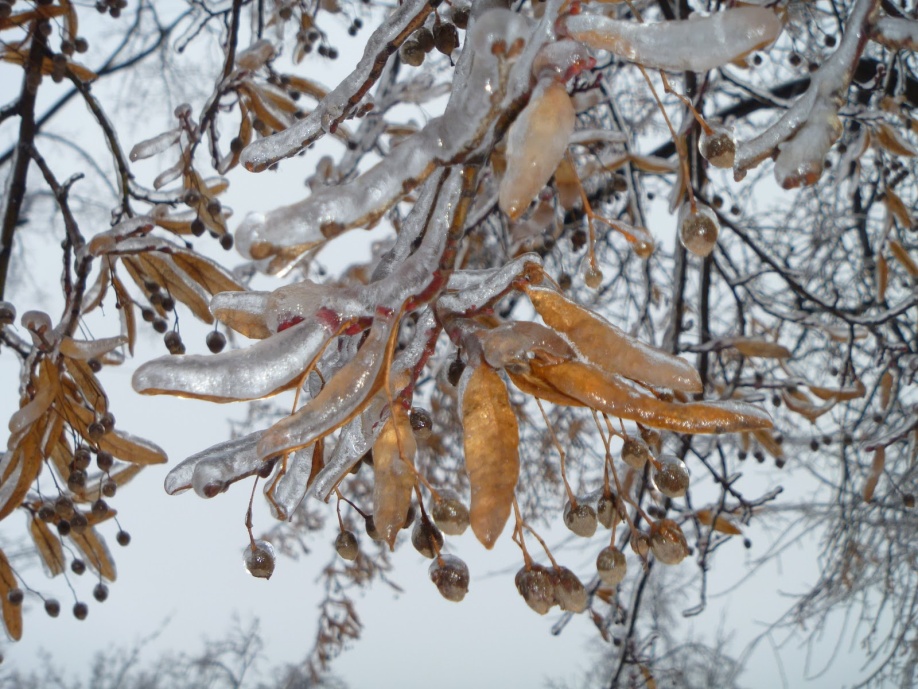 ЛЕДЯНОЙ ДОЖДЬ – это дождь в виде твёрдых прозрачных шариков льда, внутри наполненных водой, образуется при замерзании капель дождя, когда те падают, при отрицательной температуре воздуха.
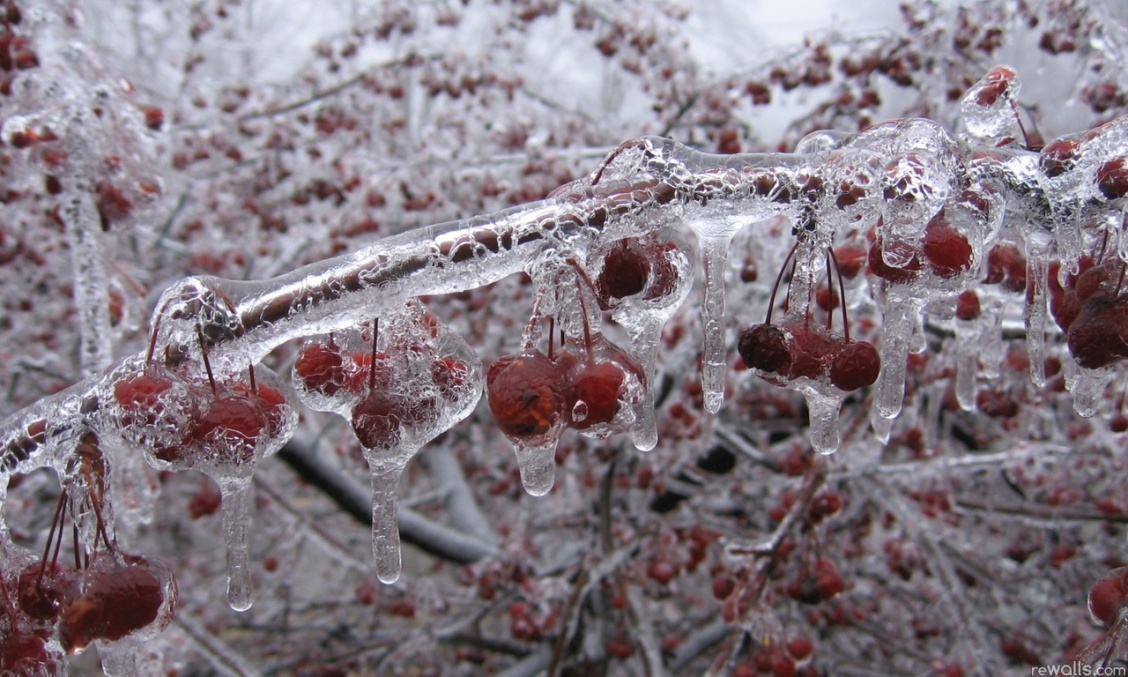 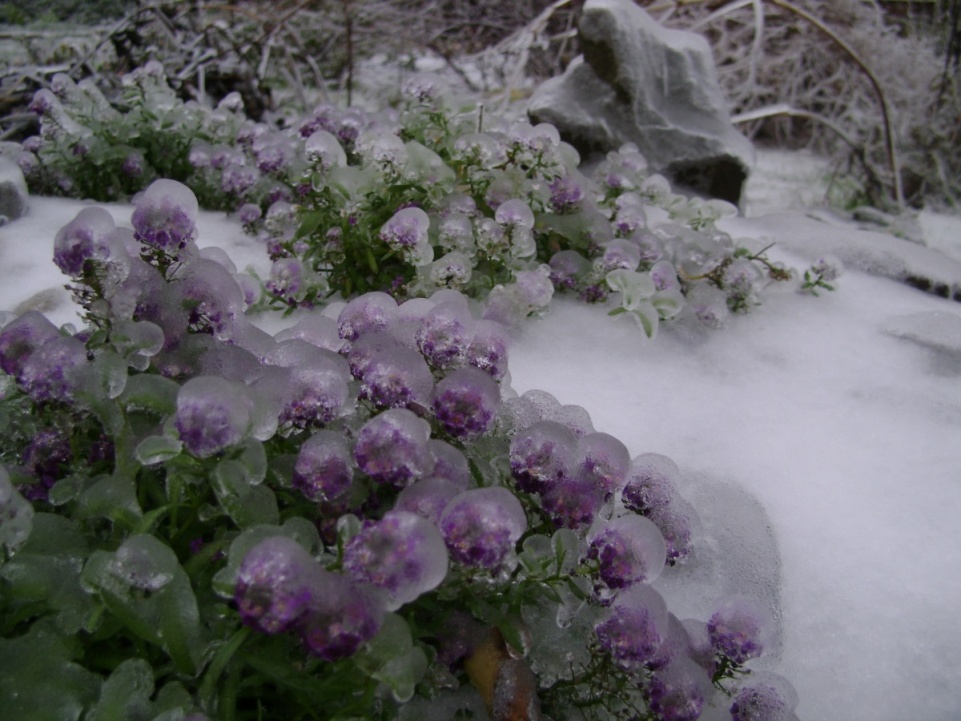 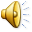 Вдоль берега реки образуется тонкий неподвижный лёд, начинается ОСЕННИЙ ЛЕДОСТАВ.
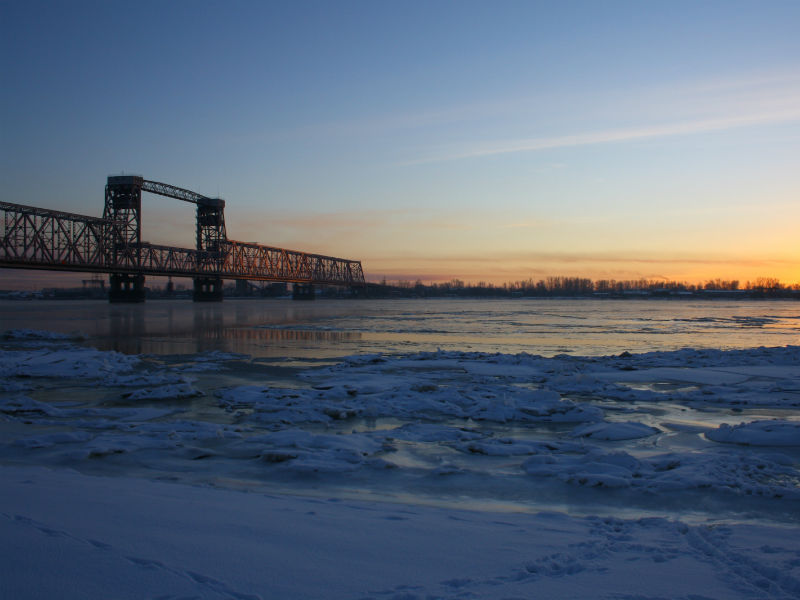 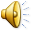 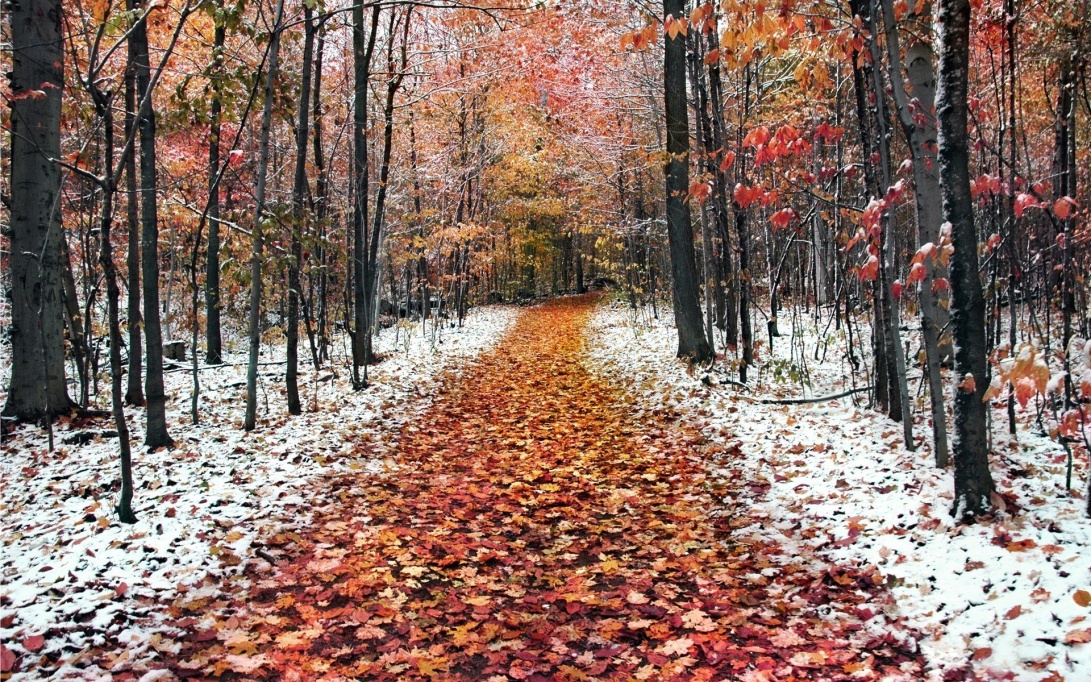 С каждым днём становится холоднее, выпадает ПЕРВЫЙ СНЕГ , но он обязательно  растает.
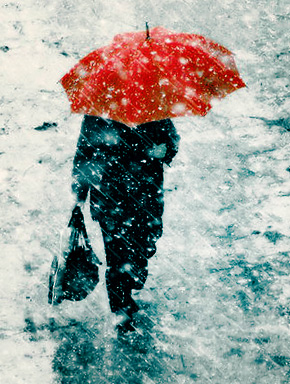 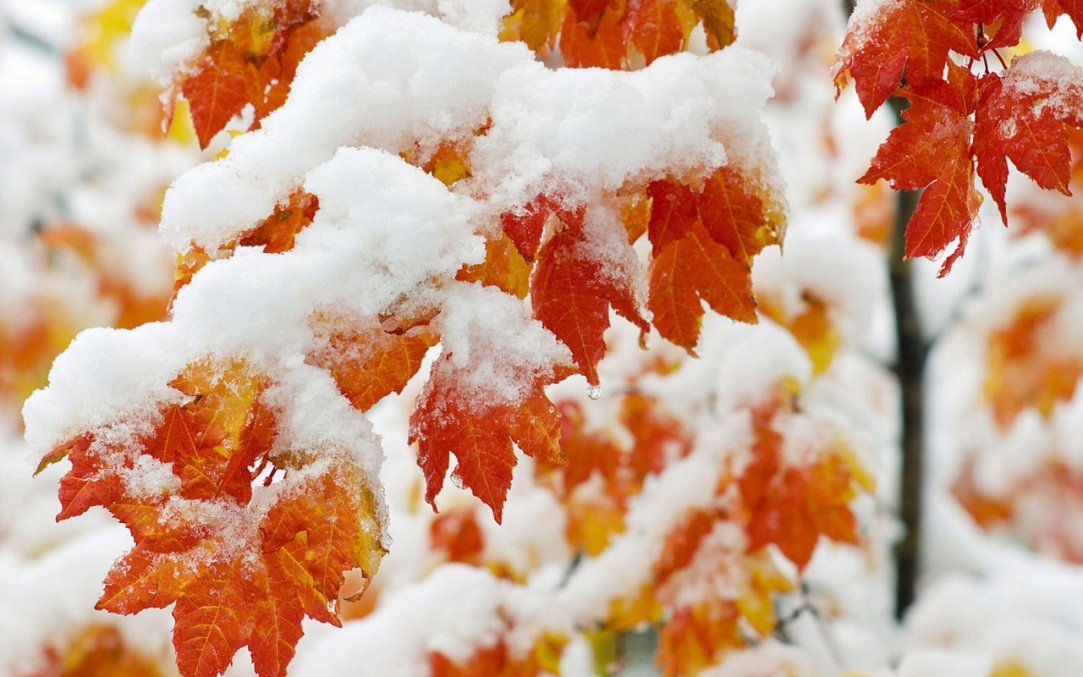 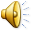 ГОЛОЛЁД  появляется при лёгком морозе, который не даёт дождю превращаться в снег.
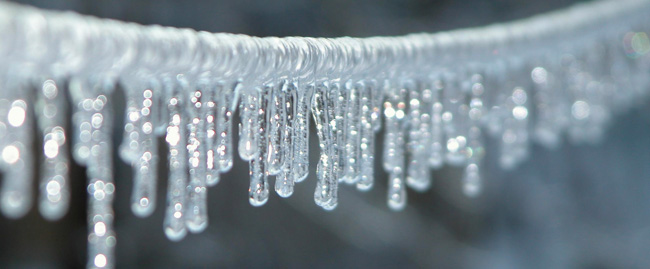 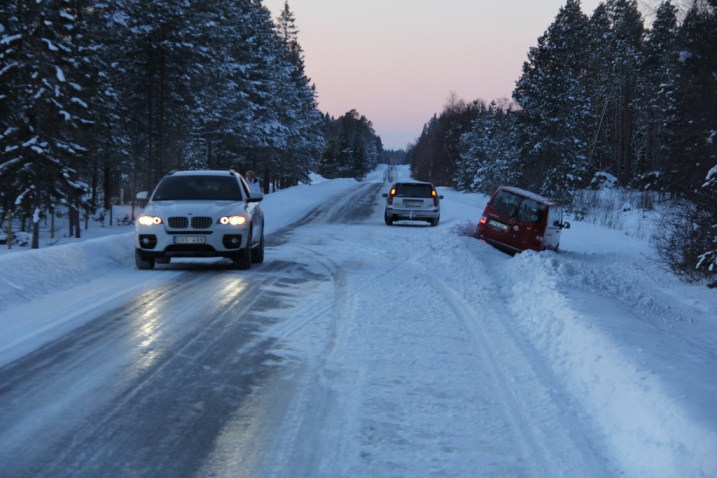 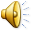 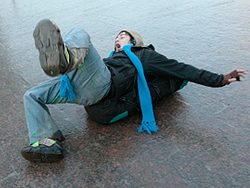 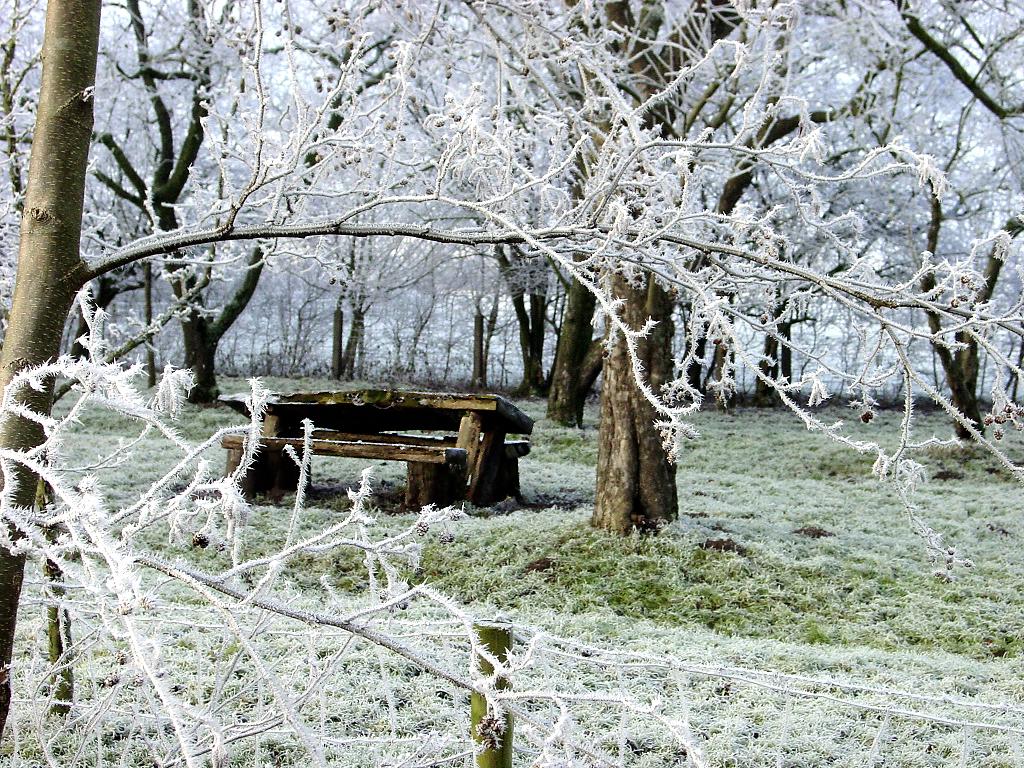 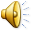